Chapter 12Pointers and Dynamic Memory Allocation
12.1 Definition
Pointer
Variable that holds an address

Although name of an array references the array’s beginning address, array names are not pointers

Address referenced by the name of an array is a constant address and therefore cannot be changed
12.1 Definition – Size of an Pointer
Pointer
Four bytes of memory (assuming a 32-bit operating system or project)
Addresses are always the same size regardless of what they point to
Advantages of pointers
Increases the efficiency of programs 
Arrays become more flexible
Possibility of creating dynamic data structures
12.2 Declaration - Syntax
Like any other identifier, pointer variables must be declared

Syntax
<target-type> * <variable-name>;

target-type
Any data type

Asterisk
Indicates the variable will hold an address of the specified target type
12.2 Declaration - Example
char * ptr;
int * int_ptr;
double * dbl_ptr = nullptr;

Third example initializes the pointer to nullptr
Commonly referred to as null
Gives the pointer a known starting value, otherwise the address in the pointer is unknown
12.2 Declaration – Different Forms of Null
With cStrings there is also an ASCII value 0, referred to as the null character ('\0')
Use null character to terminate cStrings
Use nullptr to initialize pointers

Example from C but don’t use in C++

char * ptr = NULL;

The above line is a hold over from C and should never be used in C++ (it is incorrect C++)
12.2 Declaration – Multiple Declarations in One Statement
Incorrect
char * str1 = nullptr, str2;

The above statement declares one pointer, str1, and one character variable

Correct
char * str1 = nullptr, * str2;
12.2 Declaration – Pointers to Arrays
char fname [10] = "Calvin";
char * char_ptr = fname;
 
int numbers [5] = {1, 2, 3, 4, 5};
int * int_ptr = numbers;
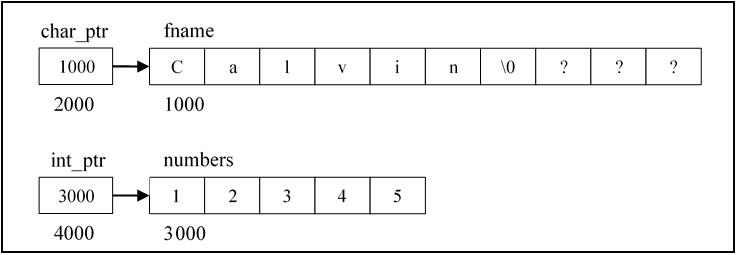 [Speaker Notes: Remember: The name of an array refers to its beginning address.
Remember: The target type of the pointer must match the data type of the value stored at that address.]
12.2 Declaration – Pointers and the Address of Operator
char ch = 'A';
char * ch_ptr = &ch;
 
float average = 0.0F;
float * flt_ptr = &average;
 
int numbers [5] = {1, 2, 3, 4, 5};
int * int_ptr = &numbers[0];

Third pointer declaration demonstrates another way to retrieve the beginning address of an array
12.2 Declaration – Style
Spacing between asterisk and the data type and pointer name often debated

Some believe the asterisk should be next to the pointer name
int *ptr;	

Others feel strongly the asterisk should be next to the data type
int* ptr;

Our preferred style
Put a space on both sides of the asterisk to insure it stands out from the data type and the pointer name 

Choose a style and stick with it; be consistent
Check with the style guide for your company or school and follow it
12.3 Advanced Pointer Declarations – Two Star Pointer
Since can have a pointer to any data type, you can have a pointer that contains the address of yet another pointer

Typically called a two star pointer
flt_ptr_ptr will hold the address of an address that contains a float

float average = 0.0F;
float * flt_ptr = &average;
float ** flt_ptr_ptr = &flt_ptr;
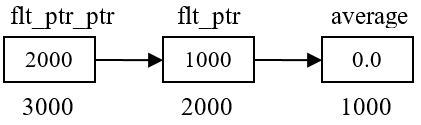 12.3 Advanced Pointer Declarations – Levels of Indirection
Can have as many stars, or levels of indirection, as needed

Three or four levels of indirection the most you will ever see, or use

Indirection
Method of referencing a variable in a roundabout way, rather than directly accessing the variable by its name
12.3 Advanced Pointer Declarations – Two Dimensional Array
Can’t assign the address of a two-dimensional array to a pointer

int nums[3][5] = {{0, 1, 2, 3, 4}, 
                  {0, 1, 2, 3, 4}, 
                  {0, 1, 2, 3, 4}};

// Example 1 - Invalid
int * ptr = nums;

// Example 2 - Invalid
int ** ptr = nums;

// Example 3 - Valid
int * ptr = nums[1];
12.4 Indirection Operator – Description
If a pointer is used on the left side of an assignment operator, the address stored in the pointer is changed

To retrieve or alter the value that the pointer is pointing to, use the indirection operator (*) 

Indirection operator removes one level of indirection 

Using the indirection operator is called dereferencing
12.4 Indirection Operator – Diagram
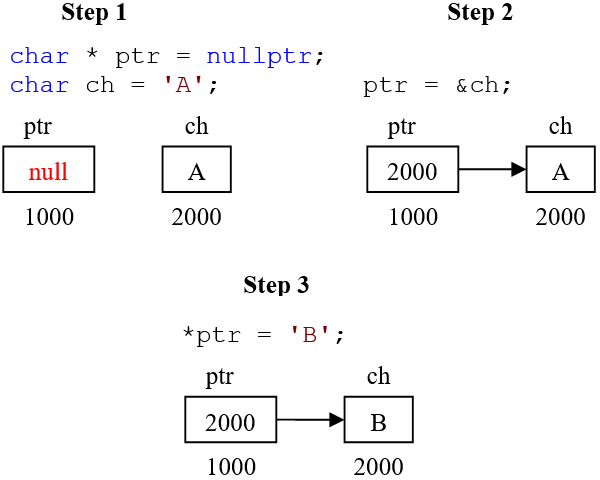 First step declares a pointer and a character variable
Second step uses the address of operator to assign the address of ch to the pointer
Third step shows dereferencing the pointer
Once dereferenced, the value 'A' is replaced with the character 'B'
12.4 Indirection Operator – Single Star Example
// Output
---Before---
&average: 0012FF64
average:  0
flt_ptr:  0012FF64
*flt_ptr: 0
 



---After---
&average: 0012FF64
average:  5
flt_ptr:  0012FF64
*flt_ptr: 5
float average = 0.0F;
float * flt_ptr = &average;
 
cout << "---Before---";
cout << "\n&average: " << &average 
     << "\naverage:  " << average 
     << "\nflt_ptr:  " << flt_ptr  
     << "\n*flt_ptr: " << *flt_ptr 
     << endl; 
 
*flt_ptr = 5.0F;
 
cout << "\n---After---";
cout << "\n&average: " << &average 
     << "\naverage:  " << average 
     << "\nflt_ptr:  " << flt_ptr
     << "\n*flt_ptr: " << *flt_ptr 
     << endl;
12.4 Indirection Operator – Two Star Example
If two levels of indirection, dereferencing once gets to the first address and dereferencing a second time allows access to the value
// Output
average:       20
 
flt_ptr:       0012FF60
*flt_ptr:      20

flt_ptr_ptr:   0012FF54
*flt_ptr_ptr:  0012FF60
**flt_ptr_ptr: 20
float average = 20.0F;
float * flt_ptr = &average;
float ** flt_ptr_ptr = &flt_ptr;
 
cout << "average:       " << average << "\n\n";
 
cout << "flt_ptr:       " << flt_ptr << "\n"
     << "*flt_ptr:      " << *flt_ptr << "\n\n"; 
 
cout << "flt_ptr_ptr:   " << flt_ptr_ptr << "\n" 
     << "*flt_ptr_ptr:  " << *flt_ptr_ptr << "\n"
     << "**flt_ptr_ptr: " << **flt_ptr_ptr 
     << endl;
12.5 Passing by Pointer – Description
Arrays are passed by pointer
The address of the array is passed

Can pass by pointer variables other than arrays

Especially important for those learning C
Passing by pointer is the only way C can pass variables so they can be permanently changed

Any time we have the address of a memory location we can change what is stored at that address
This is the reason passing by pointer allows changing a value within a function
12.5 Passing by Pointer – Example
int main ( )
{
    int numer = 0, denom = 0;
 
    GetFraction ( &numer, &denom ); // Pass by pointer
 
    cout << numer << '/' << denom << endl;
 
    return 0;
}
// Catch the passed address in a pointer
void GetFraction ( int * numer, int * denom )
{
    cout << "Enter numerator: ";
    cin >> *numer;
 
    cout << "Enter denominator: ";
    cin >> *denom;
}
// Output
Enter numerator: 1
Enter denominator: 2
1/2
12.5 Passing by Pointer – Diagram
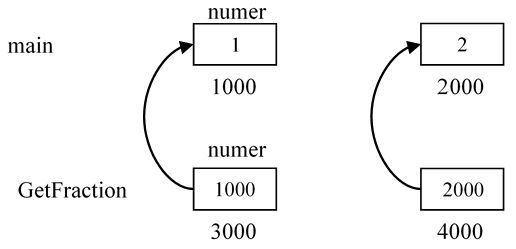 12.5 Passing by Pointer – Calling Additional Functions
What if we need to pass those pointers to another function from within GetFraction?

Do not need to pass the address of the pointers

Since we already have the addresses of the variables declared in main, you are still able to affect these original variables
12.5 Passing by Pointer – Calling Additional Functions Example
void FormatNegative ( int * numer, int * denom )
{
    if ( *numer < 0 && *denom < 0 )
    {
        *numer = abs ( *numer );
        *denom = abs ( *denom );
    }
    else if ( *denom < 0 )
    {
        *denom = abs ( *denom );
        *numer *= -1;
    }
}
void DisplayFraction ( int numer, int denom )
{
    cout << numer << '/' << denom << endl;
}
int main ( )
{
    int numer = 0, denom = 0;
 
    GetFraction ( &numer, &denom );
    DisplayFraction ( numer, denom );
 
    return 0;
}
void GetFraction ( int * numer, int * denom )
{
    cout << "Enter numerator: ";
    cin >> *numer;
 
    cout << "Enter denominator: ";
    cin >> *denom;
 
// Passing by pointer
    FormatNegative ( numer, denom ); 
// Passing by value 
DisplayFraction ( *numer, *denom ); 
}
12.5 Passing by Pointer – Example Explanation
Call to FormatNegative in previous example only passes the pointer, not the address of the pointer

Call to DisplayFraction from within GetFraction dereferences both pointers before passing them, therefore passing the values

DisplayFraction catches a copy the two integers
12.5 Passing by Pointer – Example Diagram
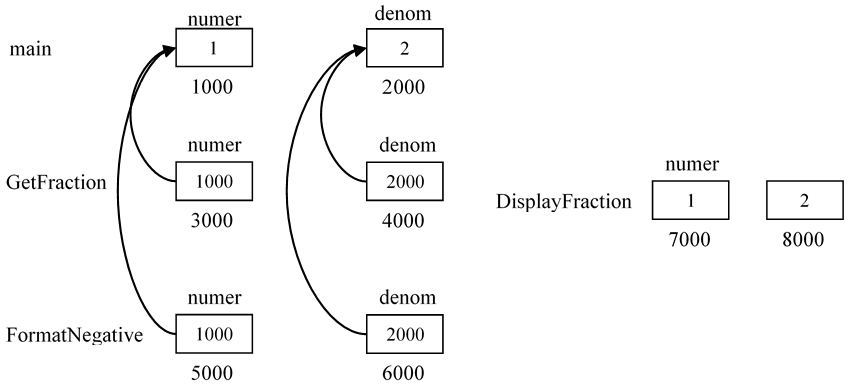 12.6 Pointer Arithmetic – Description
An address is a number

Size of an address depends on the OS and project settings
In a 32-bit operating system or using a 32-bit project, the address is 32 bits

Since addresses are numbers, we can perform arithmetic operations on them
12.6 Pointer Arithmetic – Increment Operator
char fname[15] = "Calvin";
char * ptr = fname;
 
for ( int i = 0; i < 3; i++, ptr++ ) // Notice the pointer math
    cout << *ptr;
 
// Output
Cal
Increment operator moves the pointer to next element
12.6 Pointer Arithmetic – Increment Operator and Integers
int nums[10] = { 0, 1, 2, 3, 4, 5, 6, 7, 8, 9 };
int * ptr = nums;
 
for ( int i = 0; i < 3; i++, ptr++ )
    cout << *ptr << endl;
 
// Output
0 1 2
We can’t use any mathematical operators we want
Only addition and subtraction operators can be used on pointers in the current version of the standard
Wasn’t always the case 
Important to manage your pointers carefully to ensure that they maintain an appropriate address
[Speaker Notes: Note: Pointer arithmetic takes into account the size of the target type and increments appropriately, so in this example the address gets incremented by the size of an integer. Pointer increment will always take you to the next element.]
12.6 Pointer Arithmetic – Multiple Operators Example
int * ptr = nums;
 
// Example 1
for ( int i = 0; i < 3; i++ )
    cout << *ptr++ << ' ';  // Dereference, print, increment ptr
 
cout << endl;
 
// Example 2
for ( int i = 0; i < 3; i++ )
    cout << --*ptr++ << ' ';  // Dereference, decrement value,
                              // print, increment ptr
// Output
0 1 2
2 3 4
12.6 Pointer Arithmetic – Example Explanation
Using excessive pointer arithmetic causes code to become more difficult to read and understand
In Example 1 on the previous slide, the indirection operator dereferences the pointer to access first element which is then printed
Address in ptr is then incremented

In Example 2, we dereference the pointer which is currently still pointing at the fourth element, value 3
The value is then decremented from 3 to 2, and then displayed
Finally, the pointer is incremented to point to the next element
12.6 Pointer Arithmetic – Additional Pointer Manipulation
char lname [15] = "Metzler";
char * ptr = lname;
 
// Example 1
cout << ptr << endl;
 
// Example 2 after Example 1 was run
cout << *(ptr + 2) << endl;
 
// Example 3 after Examples 1 and 2 were run
cout << (ptr += 3) << endl; 
cout << ptr << endl;
 
// Output
Metzler
t
zler
zler
12.6 Pointer Arithmetic – Additional Pointer Explanation
In first example ptr holds the address of a character
cout will print from that address until it reaches a null character

Second example adds 2 to the beginning address pointing to the character 't'
This address is dereferenced so cout prints that specific character

Example three changes the pointer to point to the address of fourth character
cout prints starting from that address until the null character

Notice address in ptr physically changed so when we print again, get the same output
12.6 Pointer Arithmetic – Pointers and the Subscript Operator
Subscript operator ([]) can be used with pointers

Both subscript operator and indirection operator dereference an address

Subscript operator and the indirection operator can be used interchangeably

Although pointer notation is rarely used with arrays, array notation is often used with pointers
12.6 Pointer Arithmetic – Pointers and the Subscript Operator Example
All four of the following statements are equivalent
char lname [15] = "Metzler";
char * ptr = lname;
 
cout << lname[2] << endl;      // Array notation
cout << *(lname + 2) << endl;  // Pointer notation
cout << *(ptr + 2) << endl;    // Pointer notation
cout << ptr[2] << endl;        // Array notation
12.7 Pointers Applied – Tips
These examples demonstrate the power and elegance of pointers applied to real world situations

Examine each function carefully

Make the appropriate drawings

Run the code using your debugger

If you don’t understand the code, reread this chapter and make sure you work through all of the exercises
12.7 Pointers Applied – Delete String Portion
Function parameters
A cString (str)
A starting array index (start)
An integer (num_char) representing the number of characters to delete
void DeleteString ( char * str, int start, int num_char )
{
    strcpy ( str + start, str + start + num_char );
}
12.7 Pointers Applied – String Copy
Copies characters from src to dest
Points of interest
Semicolon at the end of the while loop
Assignment operator
void StrCpy ( char * dest, const char * src )
{
    while ( *dest++ = *src++ );
}
12.7 Pointers Applied – Character Position
This function illustrates one way of finding the first instance of the character (ch) in the cString (str)

The function then returns the index of the specified character or -1 if the character is not found.
int CharAt ( const char * str, char ch )
{
    char * cur = str;
    int return_val = -1;
 
    while ( *cur != '\0' && *cur != ch )
        cur++;
 
    if ( *cur != '\0' )
        return_val = static_cast<int> (cur - str);
 
    return return_val;
}
12.7 Pointers Applied – Character Position
This function illustrates one way of finding the first instance of the character (ch) in the cString (str)

The function then returns the index of the specified character or -1 if the character is not found. 

int CharAt ( const char * str, char ch )
{
    char * cur = str;
    int return_val = -1;
 
    while ( *cur != '\0' && *cur != ch )
        cur++;
 
    if ( *cur != '\0' )
        return_val = static_cast<int> (cur - str);
 
    return return_val;
}
12.7 Pointers Applied – Summary
Pointers can make code
Fairly efficient
Compact 
Elegant

Understanding what is happening under the hood is extremely important when using pointers
12.8 More cString Functions – Additional Functions
Other predefined functions

Usually considered string handling functions although work with blocks of memory of any type
memset
memcpy
memcmp
memmove
memchr
Three additional cString functions
strtok
strstr
strchr

All three return a character pointer 

<cstring> header file is required
12.8.1 The strtok Function – Syntax
Separates a cString into pieces or chunks of information based upon a delimiter
Also referred to as tokenizing 

char * strtok ( char * str, const char * delimiter );

Parameters
Null terminated cString containing the tokens
A null terminated cString (or string literal) containing the desired symbols that separate each token
Return
Pointer to next token
When no more tokens are found, NULL is returned
12.8.1 The strtok Function – More Information
Token
A sequence of characters separated by the delimiter

Each call to strtok modifies original cString by substituting a null character for each delimiter encountered (this is a destructive function call)

After first call to strtok, the first parameter is replaced with NULL

Allows strtok to work off of original cString and to keep its place or position within the string
12.8.1 The strtok Function – Example
void StringTokSample ( )
{
    char textTitle[] = "C++: Learn by Doing";
    char * tokenPtr = nullptr;
 
    cout << "Our string to be tokenized is: " << textTitle
         << "\n\nThe tokens/pieces are:\n";
 
    // Begin tokenization - notice the delimiter is a space
    tokenPtr = strtok ( textTitle, " " );
 
    // Continue tokenizing until tokenPtr becomes NULL
    while ( tokenPtr != NULL )
    {
        cout << tokenPtr << '\n';
 
        // Get next token (or nullptr)
        tokenPtr = strtok ( NULL, " " );
    }
    cout << "\nAfter strtok - textTitle = " << textTitle << endl;
}
// Output
Our string to be tokenized is: C++: Learn by Doing
 
The tokens/pieces are:
C++:
Learn
by
Doing
 
After strtok - textTitle = C++:
12.8.2 The strstr Function – Syntax
Designed to return a pointer to first occurrence of a target cString within an existing cString

char * strstr( const char * str, const char * searchString );

Parameters
Null terminated string to search
Sequence of characters to search for  

Return
Pointer to first occurrence of search string
A NULL if the search string is not found
12.8.2 The strstr Function – Example
void StringStringSample ( )
{
    char * ptr_ch = nullptr;
    char str[] = "Hello World!";
 
    cout << "Original String: " << str;
 
    ptr_ch = strstr ( str, "World" );
    if ( ptr_ch != NULL )
    {
        strncpy ( ptr_ch, "Earth", 5 );
        cout << "\nModified cString: " << str << endl;
    }
    else
        cout << "\nThe search string is not in the original!\n";
}
// Output
Original cString: Hello World!
Modified cString: Hello Earth!
12.8.3 The strchr Function – Syntax
Locates first occurrence of an individual character in a cString

char * strchr ( const char * str, int ch );

Parameters
The cString to perform the search on
Individual character looking for

Return
Pointer to first occurrence of the character
A NULL if specified character not found
12.8.3 The strchr Function – Example
void StringCharSample ( )
{
    char * ptr_ch = nullptr;
    char str[] = "C++: Learn by Doing";
 
    cout << "Searching for all 'n' characters in " << str << '\n';
 
    // Find first occurrence of 'n'
    ptr_ch = strchr ( str, 'n' );
    if ( ptr_ch == NULL )
        cout << "The character is NOT in the string!\n";
 
    // Find the positions of all remaining occurrences of 'n'
    while ( ptr_ch != NULL )
    {
        // Remember what we had said earlier about doing arithmetic on addresses
        cout << "'n' found at " << ptr_ch - str + 1 << '\n';
        ptr_ch = strchr ( ptr_ch + 1, 'n' );
    }
}
// Output
Searching for all 'n' characters in C++: Learn by Doing
'n' found at 10
'n' found at 18
12.8.4 The memset Function – Syntax
Sets a block of memory to a specified value
Thought of as a string handling function but works with any block of memory

void * memset( void * dest, int c, size_t count );

Parameters
Pointer to the block of memory
Value to be stored in the block of memory
Number of bytes to set

Return
Pointer to the block of memory
12.8.4 The memset Function – Example
char letter_grades[25];
double grades[25];
 
memset ( grades, 0, sizeof ( double ) * 25 );
memset ( letter_grades, 'F', sizeof ( char ) * 25 );

Block of memory represented by grades will be completely full of zeros

letter_grades array will have an 'F' in all its elements

Other functions in the same category as memset work in a similar manner
12.9 Dynamic Memory Allocation – Array Disadvantages
Maximum number of elements needs to be specified when declared

If estimate is inaccurate
Wasted space 
Situation where there isn’t enough room for the data to be stored

Necessary to specify the size of the array during its declaration with a constant
12.9 Dynamic Memory Allocation – Definition
Dynamic memory allocation
Process of requesting memory from the OS at runtime

Memory required for variables automatically allocated from an area called the stack

Each running program has its own stack
12.9 Dynamic Memory Allocation – Heap
Memory not taken up by the operating system or running programs is called the heap

Dynamic memory allocation requests a specific amount of memory from the heap

OS tries to honor the request and marks the memory as being allocated to the program
12.9 Dynamic Memory Allocation – Advantages and Disadvantages
Advantages
Only use as much memory as needed
Variables, not just constants, used to specify amount of memory

Disadvantages
Negligible speed degradation
Failure to release the memory causes memory leaks
Dangling pointers
Pointer containing an address that is no longer valid
[Speaker Notes: Definition: Memory leaks happen when memory is allocated but is not deallocated. If this situation continues, your computer will eventually run out of memory and will need to be rebooted.]
12.9.1 The new Operator – Description
new 
Requests memory from the OS on the heap
If request is fulfilled, new returns a pointer to the allocated memory
If not enough memory
Program either throws an error or new will return nullptr, depending upon the compiler and the version of new
12.9.1 The new Operator – Syntax and Example
Target type of the pointer must match what is specified in new statement

<target-type> * <ptr-name> = new <target-type>;

Statement below allocates room for an integer

int * ptr1 = new int;

Stores returned address in the pointer ptr1

Memory allocated is uninitialized
12.9.1 The new Operator – Initialization Example
Following statements initialize the memory

Empty parentheses or curly braces specifies memory is initialized with default value for that data type
Zero for all primitive data types
char * ch_ptr = new char ( 'A' );
double * average = new double ( );
float * gpa = new float { };  // Notice the curly braces
12.9.1 The new Operator – Allocating Arrays
new can also be used to dynamically allocate arrays

int number_elements = 10;
char * str = new char [number_elements];
char ** star_star = new char * [15];

Variable is used to specify number of elements to allocate
Second example allocates an array of 15 character pointers
12.9.2 The delete Operator – Syntax
There are two forms for the delete operator

delete <ptr-name>;
delete [] <ptr-name>;

First form, deallocates a single piece of memory

Second form, deallocates a dynamically allocated array

Remember: If brackets are used when allocating memory, then use brackets when deleting memory!
[Speaker Notes: Remember: If brackets are used when allocating memory, then use brackets when deleting memory!]
12.9.2 The delete Operator – Example
int num_elements = 10;
 
int * ptr1 = new int;
char * str = new char [number_elements];
 
delete ptr1;
delete [] str;
Remember: If brackets are used when allocating memory, then use brackets when deleting memory!
12.9.2 The delete Operator – Rules
Address referenced by the pointer must be the same one returned by new

Address in the pointer doesn’t change when deleted

Acceptable to delete a null pointer
12.9.2 The delete Operator – Crashing
Situations where the execution of the delete could cause a program to crash
Address in the pointer is invalid

Already been deallocated by another delete

Deallocation process indicates area around  memory to be deallocated has been corrupted
Usually caused by going out of bounds of an array
12.10 Passing Pointers by Reference – Options
What if we want to pass the pointer itself so that it can be changed within a function? 

Two options
Pass by reference

Pass by pointer
12.10 Passing Pointers by Reference – Example
void GetString ( char *& str )
{
    char buffer[BUFFER_LENGTH];
 
    cout << "Please enter a string: ";
 
    cin.ignore ( cin.rdbuf ( )->in_avail ( ) );
    cin.getline ( buffer, BUFFER_LENGTH );
    cin.clear ( );
    cin.ignore ( cin.rdbuf ( )->in_avail ( ) );
 
    str = new char[strlen ( buffer ) + 1];
    strcpy ( str, buffer );
}
const int BUFFER_LENGTH = 256;
 
void GetString ( char *& str );
int main ( )
{
    char * str = nullptr;
 
    GetString ( str );
 
    cout << '\n' << str << endl;
 
    delete[] str;
 
    return 0;
}
[Speaker Notes: Remember: Never return the address of a local variable. Also, never assign the address of a local variable to a pointer passed by reference.]
12.10 Passing Pointers by Reference – Example Explanation
GetString function 
Pointer parameter is passed by reference

Temporary local array is created to receive input from keyboard

An array exactly big enough for the string entered, plus one extra space for the null character was allocated

String is then copied from buffer to new string
12.10 Passing Pointers by Reference – Rules
Address of local array wasn’t assigned to the pointer because local variables are destroyed when the function ends

Address of str is still valid even after the function ends because dynamically allocated memory is only destroyed when deleted

Remember
Never return the address of a local variable
Never assign the address of a local variable to a pointer passed by reference
The only time a * and an & should be next to each other is when passing a pointer by reference (otherwise they just cancel each other out)
12.10 Passing Pointers by Reference Pointer – Example
// Catching the address of an address
void GetString ( char ** str )
{
    char buffer[BUFFER_LENGTH];
 
    cout << "Please enter a string: ";
 
    cin.ignore ( cin.rdbuf ( )->in_avail ( ) );
    cin.getline ( buffer, BUFFER_LENGTH );
    cin.clear ( );
    cin.ignore ( cin.rdbuf ( )->in_avail ( ) );
 
// Dereference
    *str = new char[strlen ( buffer ) + 1]; 
    strcpy ( *str, buffer );
}
const int BUFFER_LENGTH = 256;
 
void GetString ( char ** str );
int main ( )
{
    char * str = nullptr;
 
	// Notice address of operator    	GetString ( &str ); 
 
    cout << '\n' << str << endl;
 
    delete[] str;
 
    return 0;
}
12.10 Passing Pointers by Reference Pointer – Summary
Passing by pointer requires a few extra asterisks

In C, passing by pointer is the only option to make changes to a pointer inside another function
12.11 Pointers and Strings – Example
An array can never appear on left side of assignment because it is a constant address

A pointer is a variable and can appear on left side of assignment operator
const char * str1 = nullptr, * str2 = nullptr;
str1 = "Sherry";
str2 = "Sherry";
12.11 Pointers and Strings – Example Explained
Code appears to assign a string literal to pointer

Not possible because a pointer only holds an address

String literal "Sherry" is actually stored in memory in a place called the symbol table

Symbol table
Holds all the literals (symbols) needed for your program
When a string literal is accessed, the address of that literal is returned

In our example, the two pointers contain the same address
Symbol Table
str1
12.11 Pointers and Strings – const char *
1000
S
h
e
r
r
y
\0
4000 
(non—const)
1000 
(const)
Lets take a closer look at that code

const char * str1 = nullptr, * str2 = nullptr;
str1 = "Sherry";

Shouldn’t str1 = "Sherry" cause an error because it’s a constant?
What is the const actually protecting?

The const makes what is pointed to by the pointer constant, not the pointer itself
This means we can change the pointer, but not data stored at the address
12.11 Pointers and Strings – Rules
These pointers can be compared using relational operators, although not recommended

Comparing the addresses stored in the two pointers, not the actual strings (careful)

Not all compilers optimize this code the same way

The current version of Visual Studio stores the string literal once
The two pointers in our example would contain the same addresses
Older versions of Visual Studio stored the literal in two different locations, resulting in different addresses
12.12 Ragged Arrays – Pointers and Symbol Table
Pointers allow using only the amount of memory needed

Memory is not wasted by not using all elements
char name1[10] = "Peggy";
char name2[] = "Peggy";
const char * name3 = "Peggy";
12.12 Ragged Arrays – Pointers and Symbol Table Diagram
All three variable declarations in accomplish the same thing in three different ways
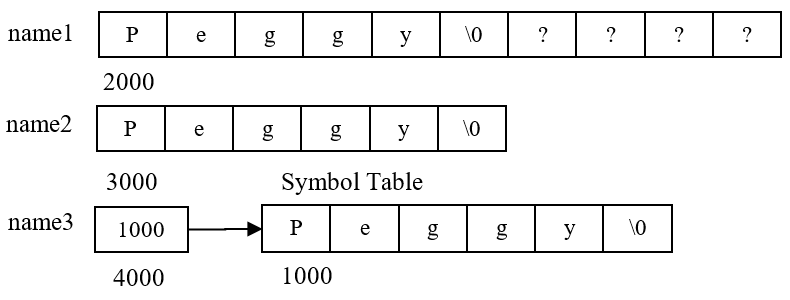 12.12 Ragged Arrays – Example Explanation
name3 uses least amount of memory

name1 is worst because of wasted elements

name2 isn’t too bad except that the symbol table still contains the string literal and now a copy as well
12.12 Ragged Arrays – Creation
Can extend this efficient use of memory further by using an array of pointers, a ragged array
const char * names[6] = 
{
    "Bill",
    "Bob",
    "George"
};
12.12 Ragged Arrays – Diagram
An array of six character pointers is declared

First three are initialized to the addresses of string literals
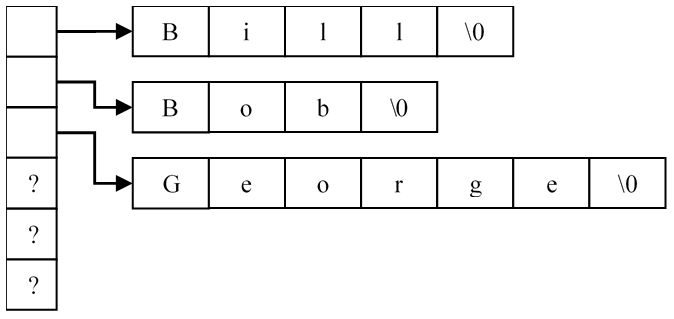 12.12 Ragged Arrays – Additional Examples
On previous slide, right edges of the literals are not even (i.e., ragged array)

Especially useful in the creation of a constant array of string literals
const char * ranks[] = { "Ace", "Deuce", "Trey", "Four", "Five",
                         "Six", "Seven", "Eight", "Nine", "Ten", 
                         "Jack", "Queen", "King" };
                        
const char * suits[] = { "Spades", "Diamonds", "Clubs", "Hearts" };
12.12 Ragged Arrays – Additional Examples Explanation
The two ragged arrays are useful in a variety of programs that use a standard deck of cards

It makes sense because
Values will never change

Takes up the least amount of memory 

Keeps all values together
12.13 Dynamic 2D Arrays – Beginning Steps
Simplest way to create dynamic ragged array is if we know the number of strings to be stored

If known, we can create a character pointer array of the correct size
Necessary to declare a two star character pointer

Use new to allocate the dynamic character pointer array
12.13 Dynamic 2D Arrays – Beginning Steps Example
char ** names = nullptr; // Two star character pointer
char * str = nullptr;
char buffer [256];       // Used in the next step
int num_names = 0;
 
cout << "How many names will you enter? ";
cin >> num_names;
 
names = new char * [num_names]; // Notice char * []
12.13 Dynamic 2D Arrays – Allocating Rows in Ragged Array
Assign the address of the dynamic array of characters to an element in the pointer array

for ( int i = 0; i < num_names; ++i )
{
    cout << "Please enter a name: ";
    cin >> buffer; 
    
    str = new char[strlen ( buffer ) + 1];
    strcpy ( str, buffer );
    
    names[i] = str; // Assign the address of the cString to
                    // an element in the array of pointers
}
12.13 Dynamic 2D Arrays – Better Algorithm Step 1
Isn’t always feasible to ask the user how many elements are needed

Another approach is shown starting below

Variable temp contains address of the array into which all of the addresses of the previously entered names are copied

int num_names = 0;
char ** names = nullptr;
char ** temp = nullptr;
char buffer [256];
12.13 Dynamic 2D Arrays – Better Algorithm Step 2
Allocate memory needed for temporary array

Copy all addresses associated with any previously entered names into the new array

// Create an array with room for one more pointer
temp = new char * [num_names + 1];
		
// Copy the addresses of any previously entered names 
// to our temporary array. Notice the first time
// the loop will not execute
for ( int i = 0; i < num_names; ++i )
{
    temp[i] = names[i];
}
12.13 Dynamic 2D Arrays – Step 2 Diagram
[Speaker Notes: Note: The diagram shows how these variables might look in memory, assuming two names have already been entered]
12.13 Dynamic 2D Arrays – Step 2 Description
Notice temp now points to an array that is one bigger than what names points to

First two pointers of each array are pointing to the same strings

Names weren’t copied, but rather the pointers were individually assigned from one array to the other
12.13 Dynamic 2D Arrays – Step 3
Read in the new name

Allocate exact amount of memory needed for the name

Store address of this name at the end of the temporary array

Copy name from buffer into newly allocated memory
12.13 Dynamic 2D Arrays – Step 3 Example
// Read name
cout << "Enter name: ";
cin >> buffer;
 
// Allocate room for the newly entered string.
// Store the new address in the last element of the 
// temporary array
temp[num_names] = new char [strlen ( buffer ) + 1];
 
// Copy the name from the buffer into the newly 
// allocated space
strcpy ( temp[num_names], buffer );
12.13 Dynamic 2D Arrays – Step 3 Diagram
12.13 Dynamic 2D Arrays – Step 4 Description and Example
Clean up old array pointed to by names
Make names point to newly generated array pointed to by temp
Increment num_names

// Delete the old array holding the name pointers
delete [] names;
        
// Assign the address of the temporary array to our 
// original pointer
names = temp;
 
// Increment the number of names
++num_names;
12.13 Dynamic 2D Arrays – Step 4 Diagram
[Speaker Notes: Note: Only the old array pointed to by names is deleted, not the strings themselves]
12.13 Dynamic 2D Arrays – Summary
Everything is now setup for the entry of the next name

Process can be fairly memory and processor intensive
There is a lot of memory allocation and deallocation which may decrease your program speed

If you understand this process, you have a good understanding of pointers

Dynamic arrays are useful and make good use of available memory

Don’t forget to deallocate all the memory used!
12.13 Dynamic 2D Arrays – Cleaning Up
A common mistake students make is only deleting the array without deleting each name pointed to by the elements of the array

// Delete each name pointed to by the names array
for ( int i = 0; i < num_names; ++i )
    delete [] names[i];
 
// Delete the array itself
delete [] names;
[Speaker Notes: Remember: A common mistake students make is only deleting the array without deleting each name pointed to by the elements of the array]
12.14 Testing for Memory Leaks – Memory Leak Check
Visual Studio includes some functions that check for memory leaks during the debugging process

In C++ programs, the check utility can’t tell where memory leaks are introduced but can check for their existence

#define _CRTDBG_MAP_ALLOC
 
// Place any other #includes here
 
#include <crtdbg.h>
 
int main()
{
    // Run this program using "Start Debugging"
    _CrtSetDbgFlag ( _CRTDBG_ALLOC_MEM_DF | _CRTDBG_LEAK_CHECK_DF );
 
    int * ptr = new int;
 
    return 0;
}
12.14 Testing for Memory Leaks – Explanation
#define should be performed prior to any #includes

Call to _CrtSetDbgFlag should be the first line of code in main

Run the program using the Start Debugging option

When the program exits, the Output window displays existence of any memory leaks
12.14 Testing for Memory Leaks – Output Window
Output window displays 
“Detected memory leaks!” 
The beginning address of the memory that was allocated
How many bytes were not deallocated 
The data displayed in hexadecimal format
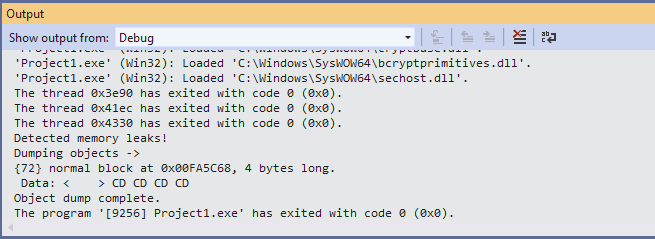 12.15 Function Pointers – Definition and Declaration
The instruction set for every function exists somewhere in memory
We can retrieve that address and store it in a pointer, a function pointer
Declaration of a function pointer looks similar to the function signature

// Pointer to a function that returns nothing and is passed 
// nothing
void ( *fn_ptr1 ) ( );
 
// Pointer to a function that returns an int and is passed 
// nothing
int ( *fn_ptr2 ) ( );
 
// Pointer to a function that returns an int and is passed
// three parameters
int ( *fn_ptr3 ) ( int, double, char[] );
[Speaker Notes: Remember: A function signature is a method for identifying a specific function based upon its name, the order and number of parameters it takes, and its return type.]
12.15.1 Declaration – Explained
All functions whose addresses are stored in a specific pointer must have same signature

Parentheses around the asterisk and pointer name, (*fn_ptr1), are required

Without parentheses the compiler would interpret that line as a function declaration
12.15.1 Declaration – Dynamic Allocation
// Allocate a function pointer
int (**ptr1)() = new ( int(*) () );
 
// Allocate an array of five function pointers
int (**ptr2)() = new ( int(*[5]) () );
[Speaker Notes: Note: Can dynamically allocate a function pointer and also an array of function pointers, but not a function.]
12.15.2 Retrieving a Function’s Address
Like arrays whose name references the beginning address of the array, a function’s name references its beginning address

int GetAge ( );
int main ( )
{
    int ( *fn_ptr ) ();  // Function pointer declaration
    fn_ptr = GetAge;     // Assignment of GetAge’s address
 
    return 0;
}
int GetAge ( )
{
    int age;
 
    cout << "Enter age: ";
    cin >> age;
 
    return age;
}
12.15.3 Indirectly Calling a Function – Example
Options for calling the function
Use the function pointer just like the name of a function
Use asterisk to signify using a function pointer

int (*fn_ptr) ();
fn_ptr = GetAge;

// Method 1
int age = fn_ptr();

// Method 2
int age = (*fn_ptr)();
12.15.3 Indirectly Calling a Function – Style
Both methods shown in the example accomplish the same task

Some programmers prefer one method over the other

We prefer the first method because it is more consistently used in industry
12.15.4 Uses of Function Pointers – Description
Now you know how to create function pointers
Why use them?
Used in a predefined function called qsort
Sorts arrays of any type
Sorting requires being able to compare two of the elements to be sorted
cStrings and integers are compared differently

How can the same function sort different types of data?
12.15.4 Uses of Function Pointers – qsort
void qsort
(
   void *base,   // Address of array to be sorted
   size_t num,   // The number of elements
   size_t width, // The size of each element
   int ( *compare )(const void *, const void *) // Function pointer
);
A void pointer is a pointer to anything
Memory pointed to by void pointer is like a lump of clay waiting to be molded into whatever is needed
Data type size_t an unsigned int
Last parameter is a function pointer which determines how to compare two of the elements in the array
You need to include <cstdlib>
12.15.4 Uses of Function Pointers – qsort Example main
int main ( )
{
    const char * shrooms[10] =
    {
        "Matsutake", "Lobster", "Oyster", "King Boletus",
        "Shaggy Mane", "Morel", "Chanterelle", "Calf Brain",
        "Pig's Ear", "Chicken of the Woods"
    };
 
    int nums[10] = { 99, 43, 23, 100, 66, 12, 0, 125, 76, 2 };
 
    // The address of the array, number of elements the size of each     
    // element, the function pointer to compare two of the elements
    qsort ( (void *)shrooms, 10, sizeof ( char * ), compare_strs );
    qsort ( (void *)nums, 10, sizeof ( int ), compare_ints );
 
    // Output sorted lists
    for ( int i = 0; i < 10; ++i )
        cout << shrooms[i] << endl;
 
    for ( int i = 0; i < 10; ++i )
        cout << nums[i] << endl;
 
    return 0;
}
12.15.4 Uses of Function Pointers – qsort Example Compares
int compare_ints ( const void * arg1, const void * arg2 )
{
    int return_value = 0;
 
    if ( *(int *)arg1 < *(int *)arg2 )
        return_value = -1;
    else if ( *(int *)arg1 > *(int *)arg2 )
        return_value = 1;
 
    return return_value;
}
int compare_strs ( const void * arg1, const void * arg2 )
{
    return ( stricmp ( (char *)arg1, (char *)arg2  ) );
}
12.15.4 Uses of Function Pointers – qsort Example Explained
Call to qsort accepts as last parameter the address of the two compare functions

qsort requires the compare function to have a specific signature

Compare function must return 
Less than 0 if arg1 is less than arg2
Equals 0 if the two arguments are the same
Greater than 0 if arg1 is greater than arg2
Essentially, these are the same return values as used in strcmp
12.16 Problem Solving Applied – Step Wise Refinement
Step-wise refinement is an extremely effective programming technique

Another useful technique is to draw pictures to help understand and visualize the process

Both techniques will be demonstrated as we develop a function to delete a specific cString from a dynamic array

First part of the step-wise refinement process is to develop a very general algorithm
Don’t go into much detail at this point because the algorithm will be expanded
12.16 Problem Solving Applied – High Level Algorithm
Step 1: Find index of stock to be deleted
If target is found
    Step 2: Allocate new array for stock pointers
    Step 3: Make new array point to any stocks located before                     
            the one to delete
    Step 4: Deallocate desired stock
    Step 5: Make new array point to any stocks located after the 
            one deleted
    Step 6: Deallocate stock array and assign stock pointer to 
            new array
    Step 7: Decrement number of stocks
Else
    Step 8: Display error message
End If
12.16 Problem Solving Applied – Expansion
Once the algorithm has been developed, expand each step as necessary into appropriate pseudocode

Some pieces of the algorithm may not warrant drawing the diagram before developing pseudocode

First step of the delete algorithm is a standard sequential search
12.16 Problem Solving Applied – Step 1 Pseudocode
found = false
 
While found_index is less than number of stocks and target not found
    If stocks [found_index] is equal to target
        found = true
    Else
        Increment found_index
    End If
End Loop
12.16 Problem Solving Applied – Step 2
Next step is more complicated and deals directly with pointers

Draw the diagram of what you are trying to accomplish in relation to Step 2 of the general algorithm
12.16 Problem Solving Applied – Step 2 Diagram
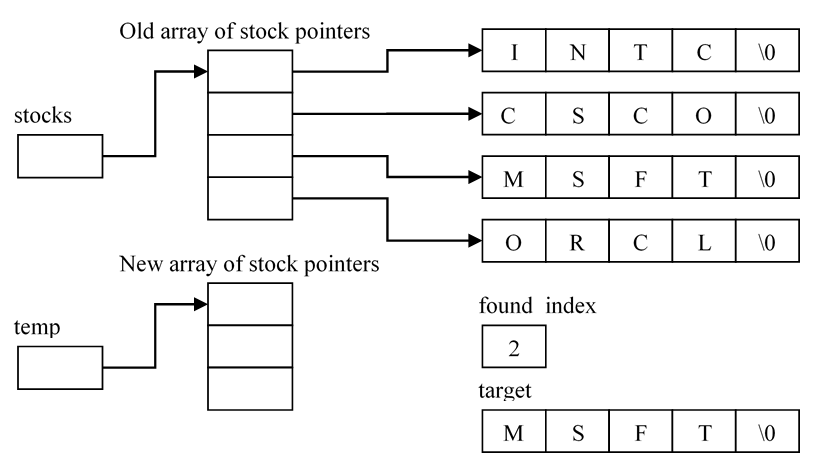 12.16 Problem Solving Applied – Step 2 Pseudocode
Pseudocode for the second step may be fairly trivial, but creating the diagram allows developing this algorithm in a step-wise manner

If target is found
    Allocate new array of stock pointers one 
     smaller than the current number of stocks
12.16 Problem Solving Applied – Step 3
Third step requires copying the individual pointers from old array into the new array

Copying process stops when the target stock’s index is reached
12.16 Problem Solving Applied – Step 3 Diagram
12.16 Problem Solving Applied – Step 3 Pseudocode
While counter is less than found_index
    temp [counter] = stocks [counter]
    Increment counter
End Loop
12.16 Problem Solving Applied – Step 4 Diagram
Deallocate stocks [counter] which points to the target stock
[Speaker Notes: Note: Fourth step requires deleting the target stock.
Note: The pseudocode is not very exciting, but it is an extremely important step.]
12.16 Problem Solving Applied – Step 5 Diagram
[Speaker Notes: Note: In Step 5 the pointers to the stocks after the deleted stock are copied into the new array]
12.16 Problem Solving Applied – Step 5 Pseudocode
Notice similarities between Step 5 and Step 3

While counter is less than number of stocks
    temp [counter] = stocks [counter + 1]
    Increment counter
End Loop
12.16 Problem Solving Applied – Step 6 Diagram
[Speaker Notes: Note: Step 6 deallocates the old pointer array and assign stocks pointer to the new array]
12.16 Problem Solving Applied – Step 6 Pseudocode
Deallocate old array
Make the stocks pointer point to new array

Final Thoughts
While the process just presented may seem like a lot of work, experience shows that programs developed using step-wise refinement and related diagrams are usually developed in less time and have fewer bugs
[Speaker Notes: Note: It would be a good exercise to finish the CRUD operations started in the last couple of sections with Create (Add), Delete, and Purge by adding functions like Search (Retrieve) and Display.]
12.17 C The Differences – NULL
C uses a predefined constant, NULL, to initialize pointers
Using 0 would still work, but its use is discouraged in C programming circles

Since NULL is predefined but not a reserved word, its definition is located in a header file

Many C header files, including <stdio.h>, have a definition for NULL
12.17.1 C The Differences – Dynamic Memory Allocation
The new function is not available in C
C uses malloc to dynamically allocate memory
The new operator is nothing more than a wrapper or shell around the malloc function

int * ptr1 = new int; // C++
int * ptr1 = (int *)malloc ( sizeof ( int ) ); /* C */
 
char * str = new char[num_elements]; // C++
char * str = (char *)malloc ( sizeof ( char ) * num_elements ); /* C */
 
char ** star_star = new char *[15]; // C++
char ** star_star = (char **)malloc ( sizeof ( char * ) * 15 ); /* C */
12.17.1 C The Differences – malloc
Only parameter to malloc is the number of bytes to be allocated

If allocating an array, specify the size of each element and then multiply it by the number of desired elements

Pointer returned from malloc must be type cast to whatever target type is needed
malloc returns a void pointer

To use malloc include <stdlib.h>
12.17.1 C The Differences – calloc and realloc
Function calloc allows initializing the memory to all zeros

Function realloc allows you to change the size of an allocated block of memory
12.17.2 C The Differences – Dynamic Memory Deallocation
The free function deallocates any memory allocated with malloc

Difference between free and delete
Some older specifications for free state that the program will crash if the pointer is null when an attempt to deallocate memory is made
Newer versions of free do not have this limitation

Never mix language memory allocation and deallocation
If writing a C program, use malloc and free
If writing a C++ program, use new and delete

if ( ptr != NULL )
    free ( ptr );
12.17.3 C The Differences – Memory Leak Detection
Double-clicking on the memory leak error message in the Output window in a C program transfer's the cursor to the actual malloc call within the code whose memory didn’t get freed